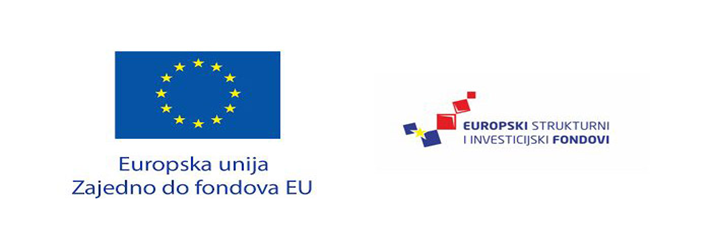 Planirana ulaganja u područje Kulture kroz NPOO i VFO
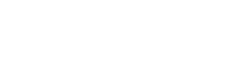 NPOO

1. Gospodarstvo


U okviru Plana prepoznata je potreba daljnjih ulaganja u oporavak i jačanje otpornosti kulturnog i kreativnog sektora kako bi se uklonile postojeće prepreke za poslovanje na jedinstvenom digitalnom tržištu te omogućila prilagodba novim uvjetima poslovanja.
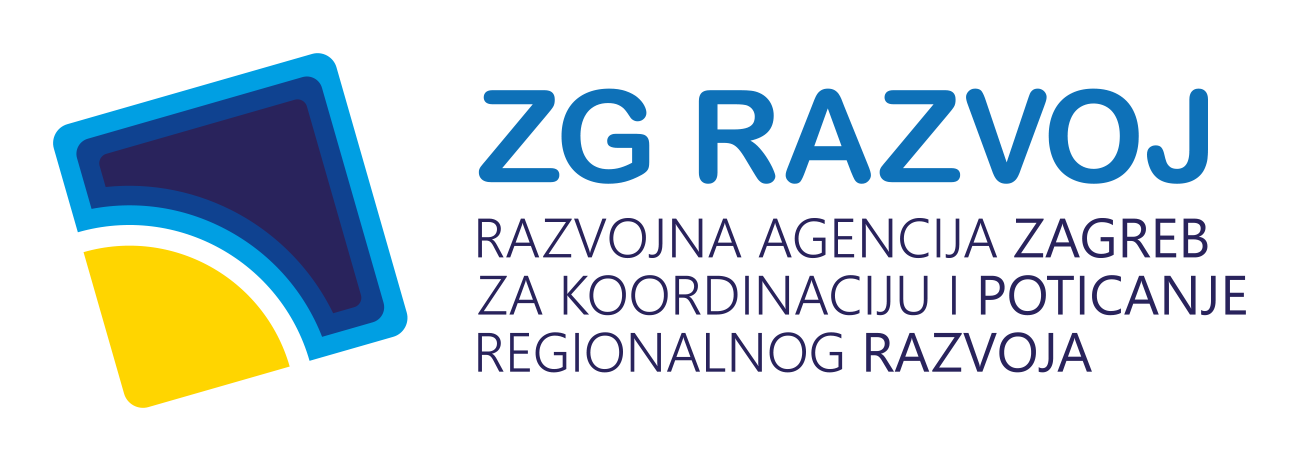 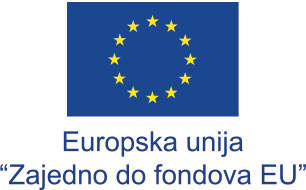 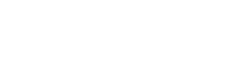 C1.1. Otporno, zeleno i digitalno gospodarstvo 
C1.1.1. Jačanje konkurentnosti i zelena tranzicija gospodarstva 
C1.1.1. R6 Razvoj otpornog kulturnog i kreativnog sektora

Cilj reforme je uspostaviti odgovarajući pravni okvir za poslovanje na jedinstvenom digitalnom tržištu kao i razvijanje vlastitih kulturnih i kreativnih proizvoda i usluga na jedinstvenom digitalnom tržištu čime se postiže kulturna, jezična i medijska raznolikost

Novi Zakoni 
Zakon o autorskom pravu i srodnim pravima
Zakonski će se urediti djelovanje pružatelja usluga platformi za dijeljenje videozapisa 
Reforma medijskog zakonodavstva
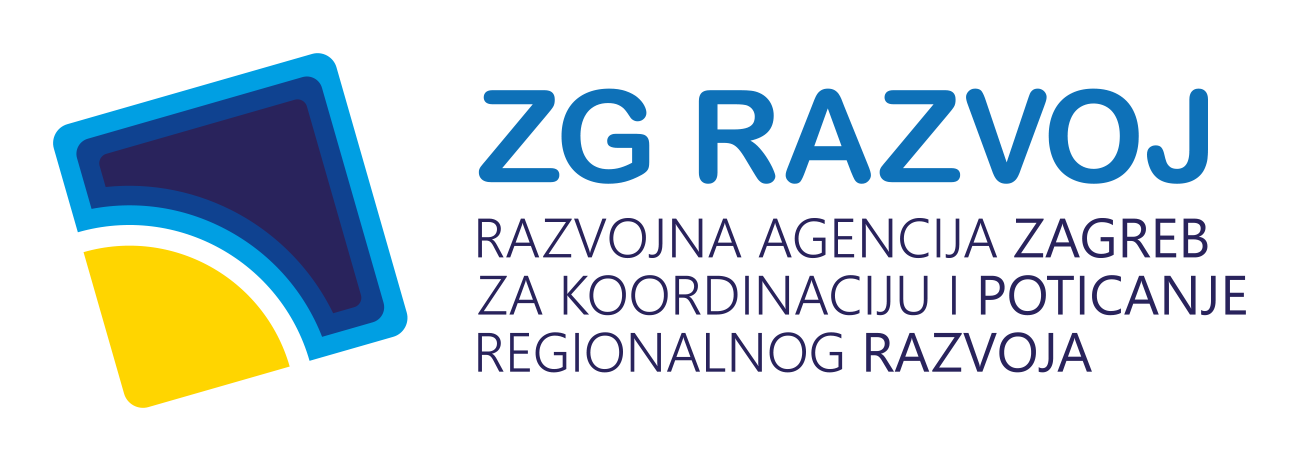 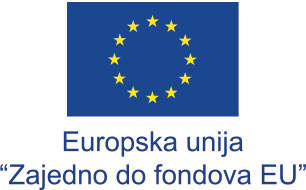 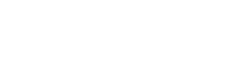 U svrhu ispunjenja ciljeva, reformom će se potaknuti digitalna transformacija poslovnih modela i procesa pravnih i fizičkih osoba u području kulturnih i kreativnih industrija kako bi se njihovo poslovanje prilagodilo novom zakonodavnom okviru i na taj način ojačala njihova konkurentnost na globalnom tržištu.
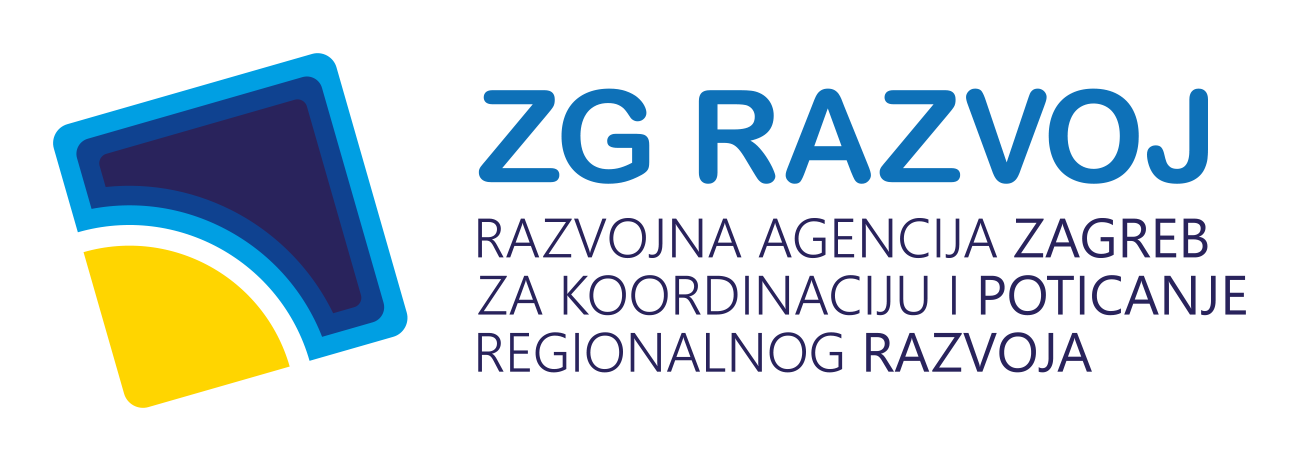 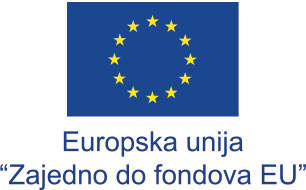 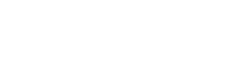 Pravnim i fizičkim osobama koje djeluju u području kulturnog i kreativnog sektora dodjeljivat će se bespovratne potpore za jačanje kapaciteta za prilagodbu poslovanja novom regulatornom i zakonodavnom okviru jedinstvenog digitalnog tržišta.
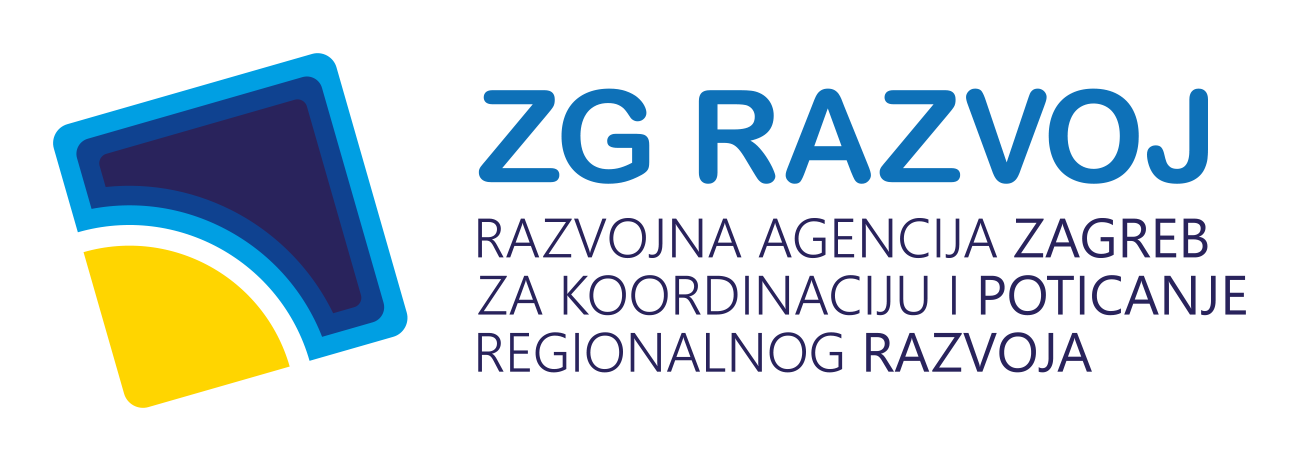 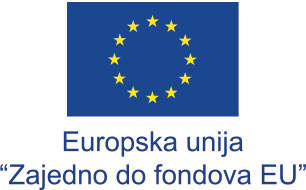 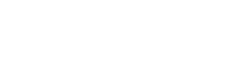 C1.1.1. R6-I1 Transformacija i jačanje konkurentnosti kulturnih i kreativnih industrija

Područja kreativnih i kulturnih industrija su sada okrenuti tradicionalnim oblicima i načinima prezentacije, distribucije i komercijalizacije kreativnih, kulturnih i medijskih sadržaja te ih je potrebno podržati u razvijanju inovativnih poslovnih modela i industrijskih standarda, platformi, aplikacija te drugih proizvoda i usluga koji su atraktivni publici na digitalnom tržištu

Prilagodba digitalnom okruženju preduvjet je za razvoj kulturnih i kreativnih industrija neovisno o tome stvara li se i distribuira sadržaj u digitalnom obliku ili se digitalnim putem ostvaruje kontakt s publikom

Putem javnih poziva će se poslovnim subjektima u području kulturnih i kreativnih industrija omogućiti jačanje kapaciteta za prilagodbu poslovanja novom regulatornom i zakonodavnom okviru jedinstvenog digitalnog tržišta s ciljem održivog razvoja

Prilikom procjene prihvatljivosti projekata, bit će podržana isključivo ulaganja u digitalni doprinos i napredak u segmentu poslovnih procesa, proizvodnje, distribucije i dostupnosti sadržaja i usluga
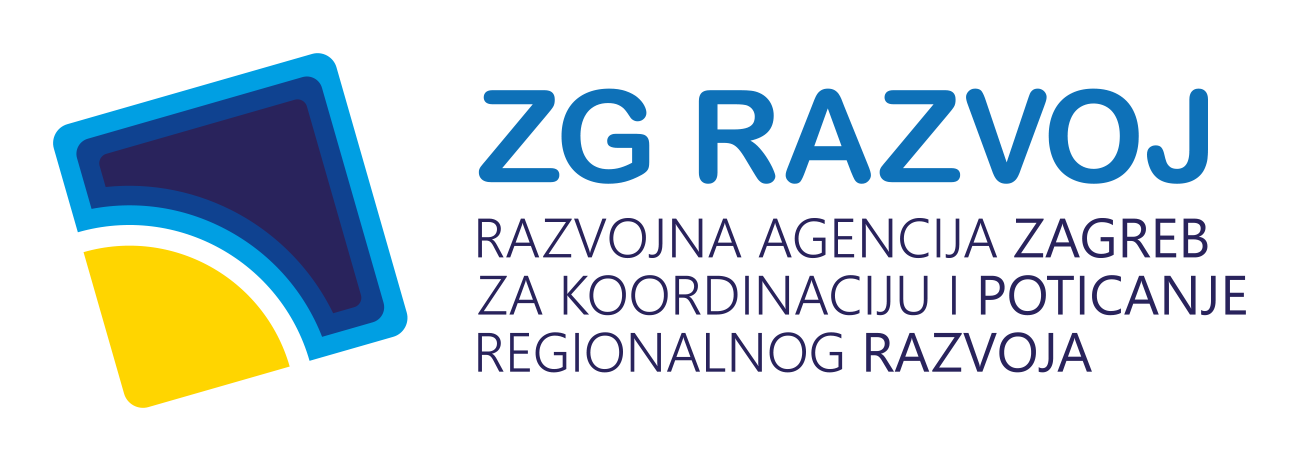 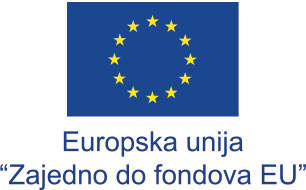 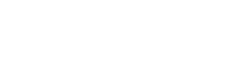 Poziv za dodjelu bespovratnih sredstava za jačanje kapaciteta u svrhu prilagodbe novom regulatornom i zakonodavnom okviru jedinstvenog digitalnog tržišta ukupne vrijednosti 250.000.000 kn
Prijavitelji: Mikro, mala i srednja poduzeća te ostale pravne i fizičke osobe koje djeluju u području kulturnih i kreativnih industrija (arhitekture, audiovizualnih djelatnosti uključujuću videoigre, medija, baštine, dizajna, izvedbene umjetnosti, knjige i nakladništva, primijenjenih i vizualnih umjetnosti).
Broj projekata/pokazatelj: 100
Prosječna pojedinačna vrijednost projekta u okviru poziva: 7.111.978 kn
Prosječna vrijednost potpore po pojedinačnom projektu (intenzitet 35%): 2.489.192 kn
Prihvatljive aktivnosti: unaprjeđenje organizacije poslovanja kulturnih i kreativnih industrija u svrhu komercijalizacije novih proizvoda i usluga, unaprjeđenje procesa kulturnih i kreativnih industrija u svrhu prilagodbe jedinstvenom digitalnom tržištu, aktivnosti ulaganja u materijalnu i nematerijalnu imovinu u cilju jačanja kapaciteta i stvaranja novih inovativnih proizvoda i usluga u cilju reformiranja poslovanja, plasman i distribucija novih proizvoda i usluga uključujući promociju i promidžbu.
Razdoblje provedbe: 2021.-2026.
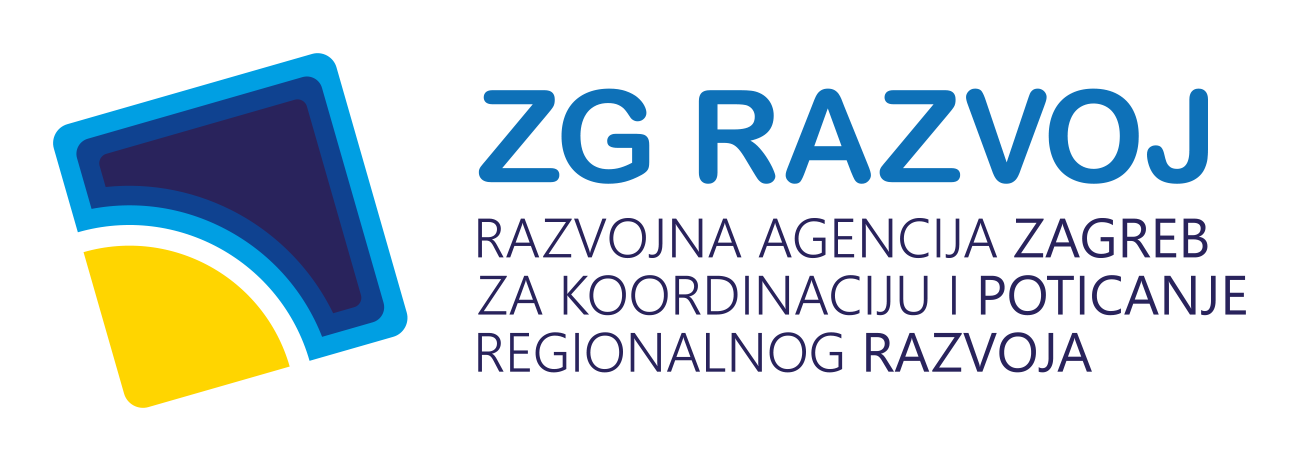 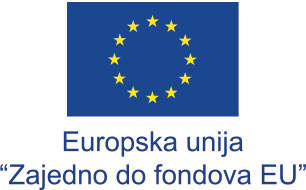 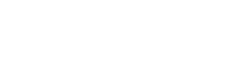 U sklopu sektora turizma u podkomponenti C1.6. Razvoj održivog, inovativnog i otpornog turizma  spominju se ulaganja u projekte javne turističke infrastrukture kao što su posjetiteljski centri, interpretacijski centri kulturne baštine...
C1.6. R1  Povećanje otpornosti i održivosti turističkog sektora
C1.6. R1-I1 Regionalna diverzifikacija i specijalizacija hrvatskog turizma kroz ulaganja u razvoj turističkih proizvoda visoke dodane vrijednosti
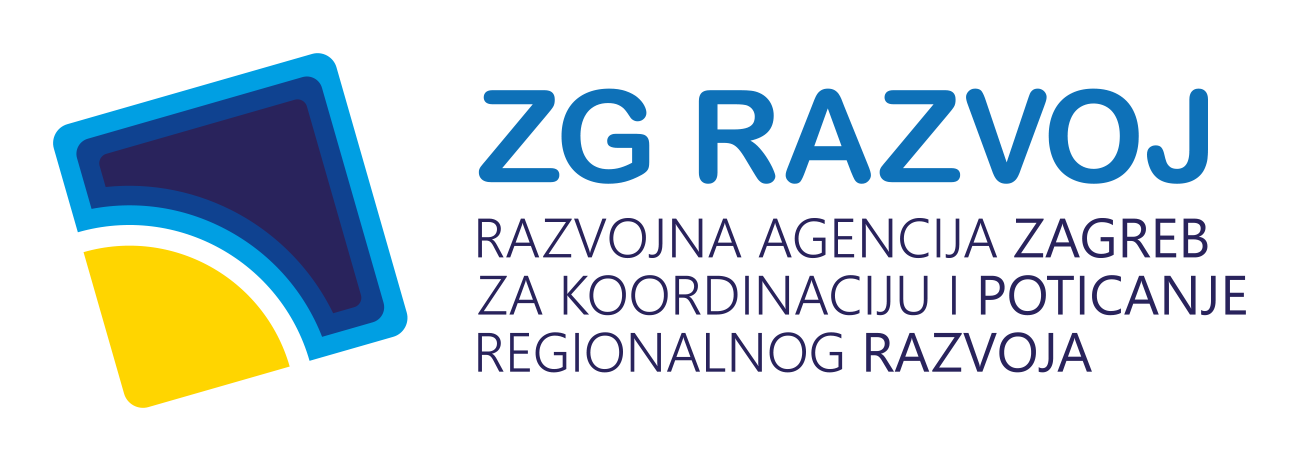 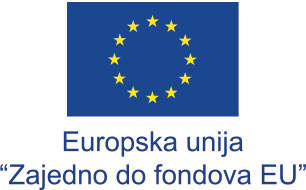 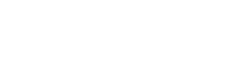 2. Javna uprava, pravosuđe i državna imovina

C2.2. R3 Digitalna transformacija konzervatorskih podloga i arhivskih zapisa
C2.2. R3-I1 Uspostava digitalne infrastrukture i usluga javne uprave izradom sustava konzervatorskih podloga
Cilj je uspostavljena e-usluga (e-konzervatorska podloga) povezana s postojećim e-uslugama (npr. e-građani), uklonjene administrativne prepreke u procesu ishođenja dozvola sukladno Zakonu o zaštiti i očuvanju kulturnih dobara, ubrzan proces izdavanja dozvola za gradnju, osigurana transparentnost i ujednačen postupak dobivanja dokumenata za područje cijele države

U okviru investicije razvit će se informacijski sustav nove e-usluge koji će biti povezan s informacijskim sustavom kulturne baštine
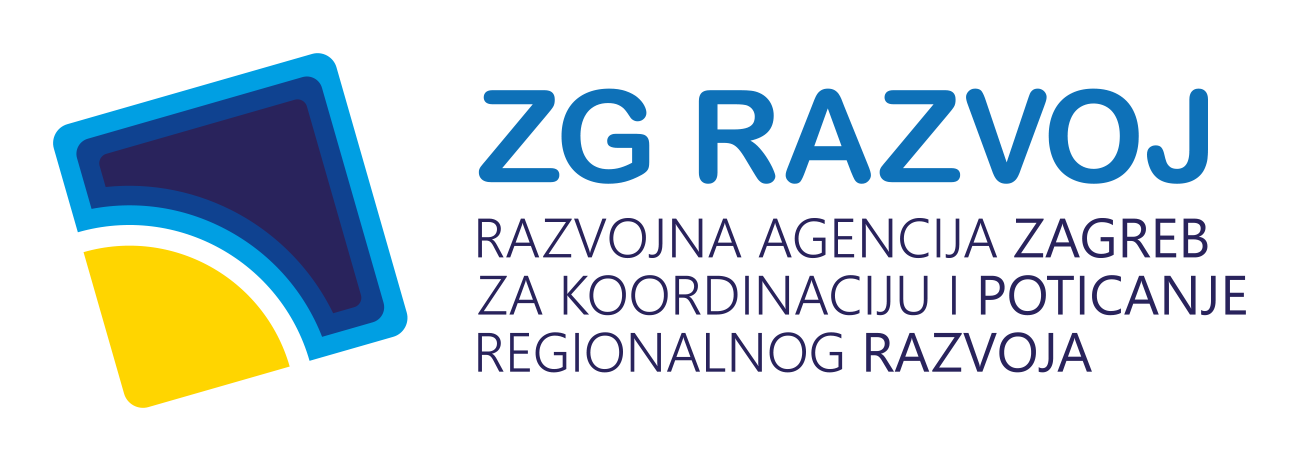 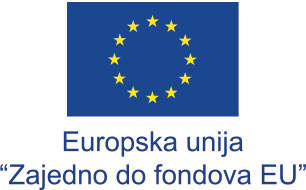 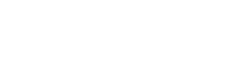 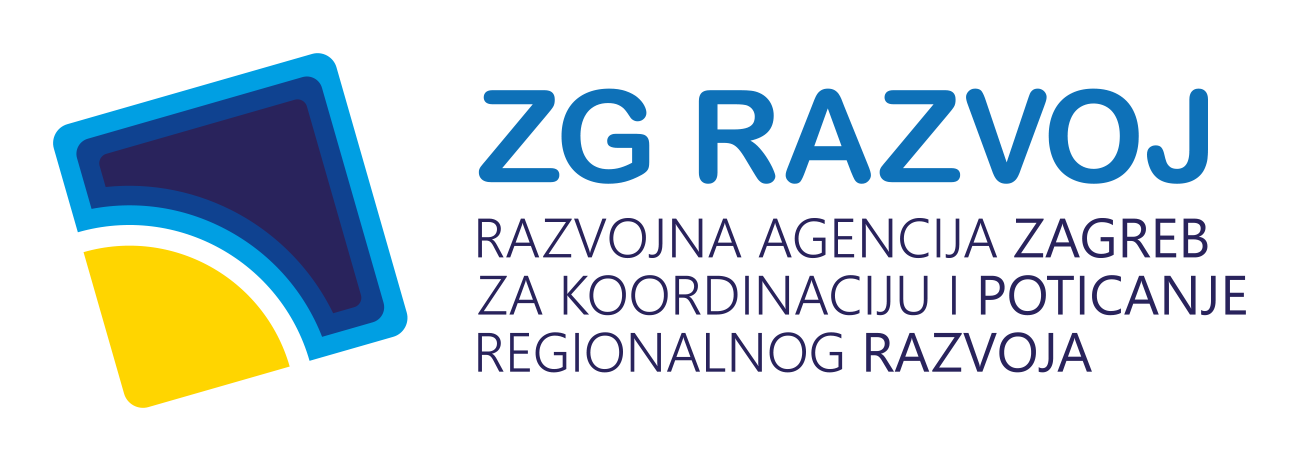 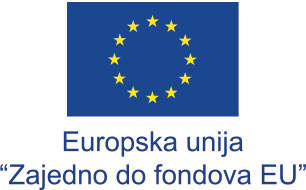 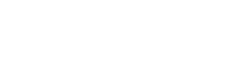 6. Inicijativa: Obnova zgrada

Jedna investicija u okviru komponente odnosi se na energetsku obnovu zgrada koje imaju status kulturnog dobra, s obzirom na to da 13% svih zgrada u Hrvatskoj su nepokretna kulturna dobra ili se nalaze u okviru zaštićenih kulturno-povijesnih cjelina, a koje se do sada nisu energetski obnavljale zbog zahtjeva za visokom uštedom energije koja bi posljedično podrazumijevala invazivne zahvate i ugrožavanje svojstva kulturnog dobra

Energetska obnova zgrada sa statusom kulturnih dobara koje će se obnoviti u sklopu NPOO osigurati će najmanje 20 % smanjenja projektirane potrošnje energije


Energetska obnova višestambenih i javnih zgrada osigurati će smanjenje toplinske potrebe i projektirane potrošnje energije za grijanje od minimalno 50%
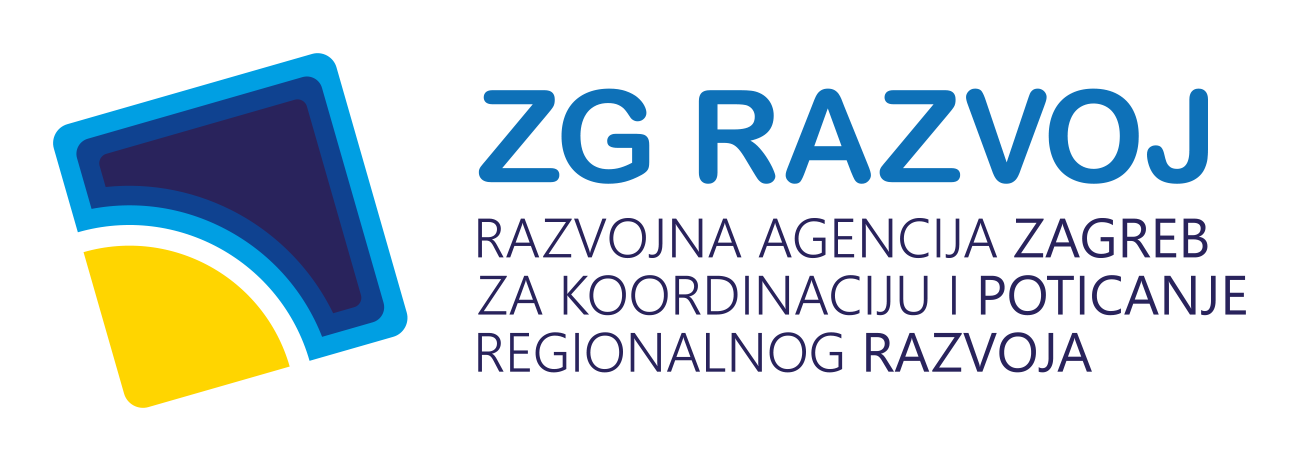 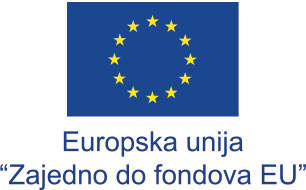 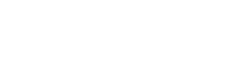 C6.1. Obnova zgrada
C6.1. R1 Dekarbonizacija zgrada
C6.1. R1-I1 Energetska obnova zgrada

Provedbom će se osigurati smanjenje toplinskih potreba i potrošnje energije u višestambenim zgradama i zgradama javnog sektora, povećanje korištenja OIE te posljedično smanjenje emisija CO2
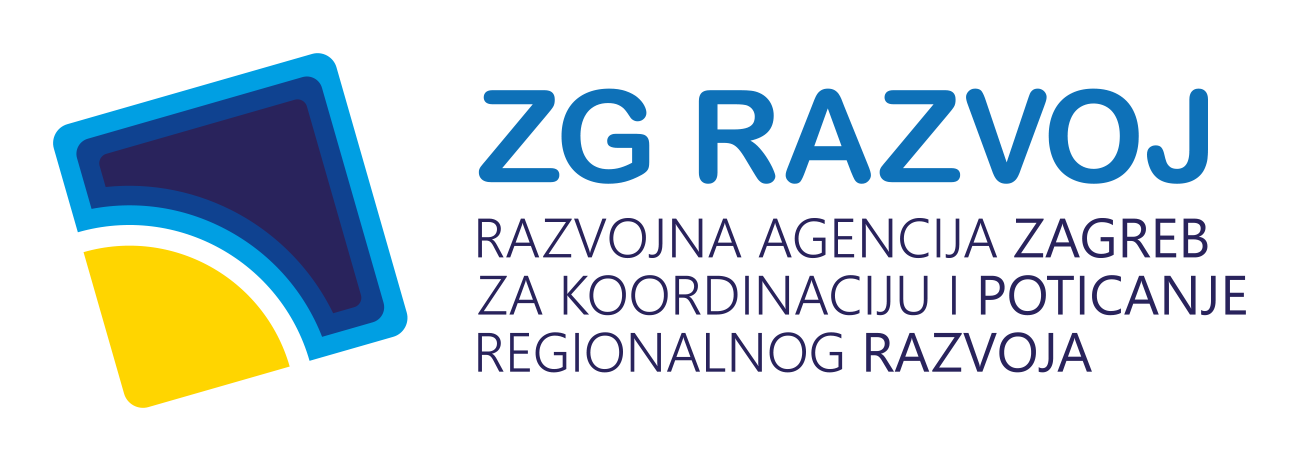 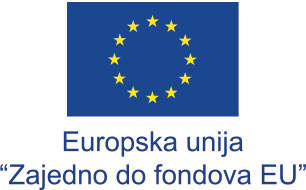 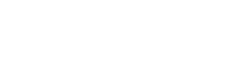 C6.1. R1-I2 Obnova zgrada oštećenih u potresu s energetskom obnovom

Investicija se provodi na temelju javnih poziva korisnicima sredstava

Obnova nakon oba potresa financirat će se kombinirano iz Fonda za solidarnost i RRF-a na način da se vraćanje zgrada u prvobitno stanje prije oštećenja financira iz Fonda za solidarnost, a razlika iznosa do cjelovite obnove uključujući i povećanje energetske učinkovitosti objekata iz RRF-a.
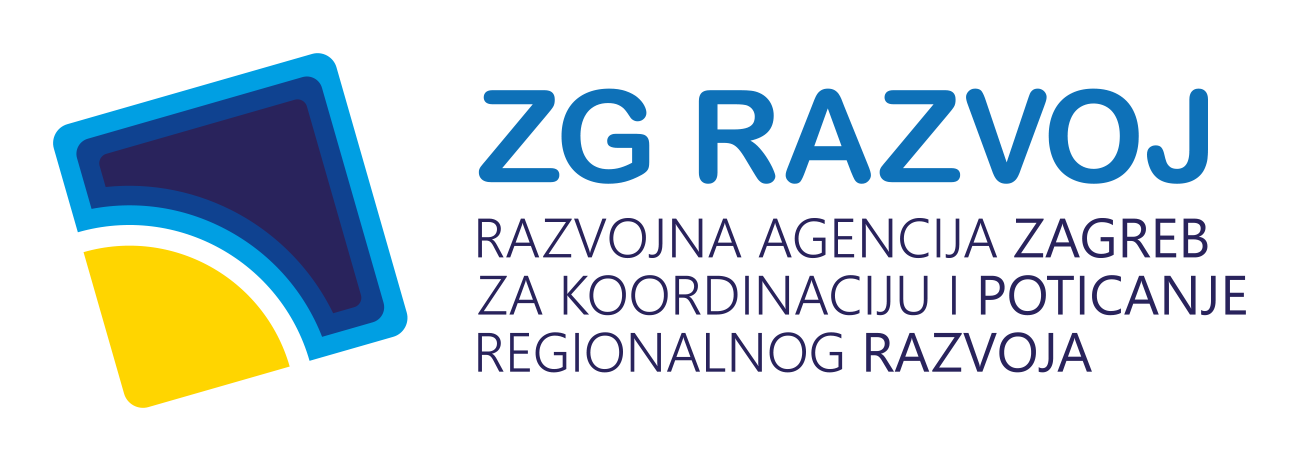 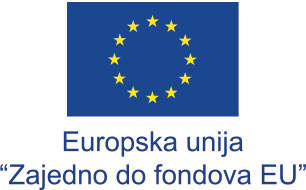 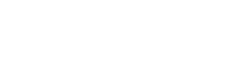 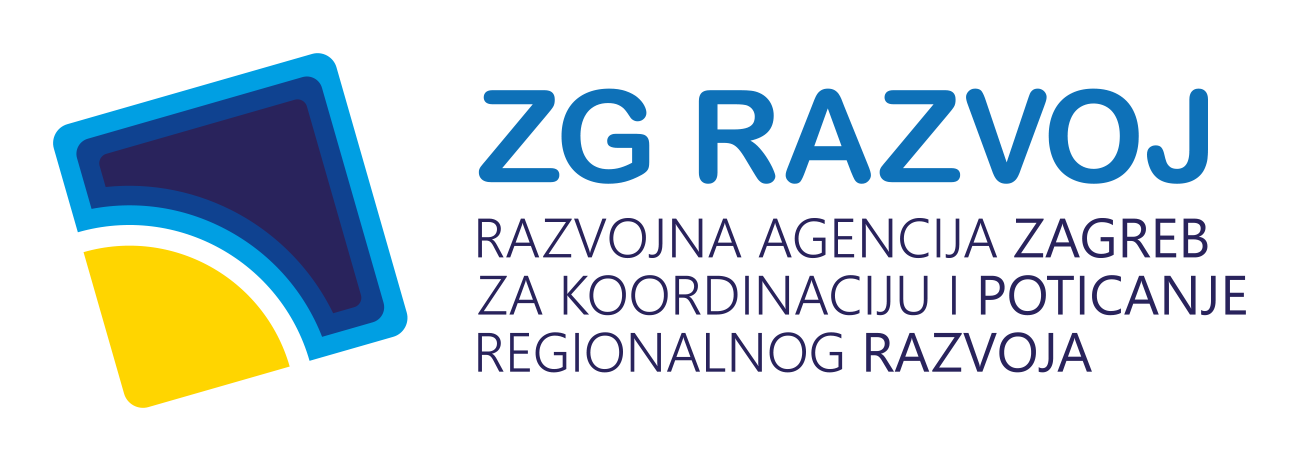 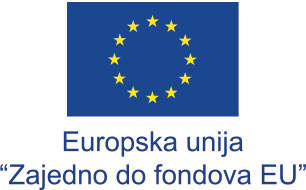 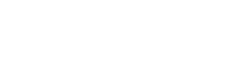 C6.1. R1-I3 Energetska obnova zgrada sa statusom kulturnog dobra

Energetskom obnovom kulturnih dobara smanjit će se emisije CO2, potrošnja energije bit će niža, dugoročno će se smanjiti troškovi održavanja, obnovit će se dotrajale i energetski neučinkovite zgrade sa statusom kulturnog dobra, doprinijet će se razvoju kružnog gospodarstva i korištenju rješenja zasnovanih na prirodi.

Mjera uključuje pripremu i provedbu otvorenih poziva na dostavu projektnih prijedloga za izradu dokumentacije i provedbu radova energetske obnove zgrada sa statusom kulturnog dobra javne i kulturne namjene.

Obuhvaćene su dvije kategorije zgrada: pojedinačno zaštićena kulturna dobra (pojedinačne građevine i graditeljski sklopovi) i zgrade koje se nalaze unutar zaštićene kulturno-povijesne cjeline
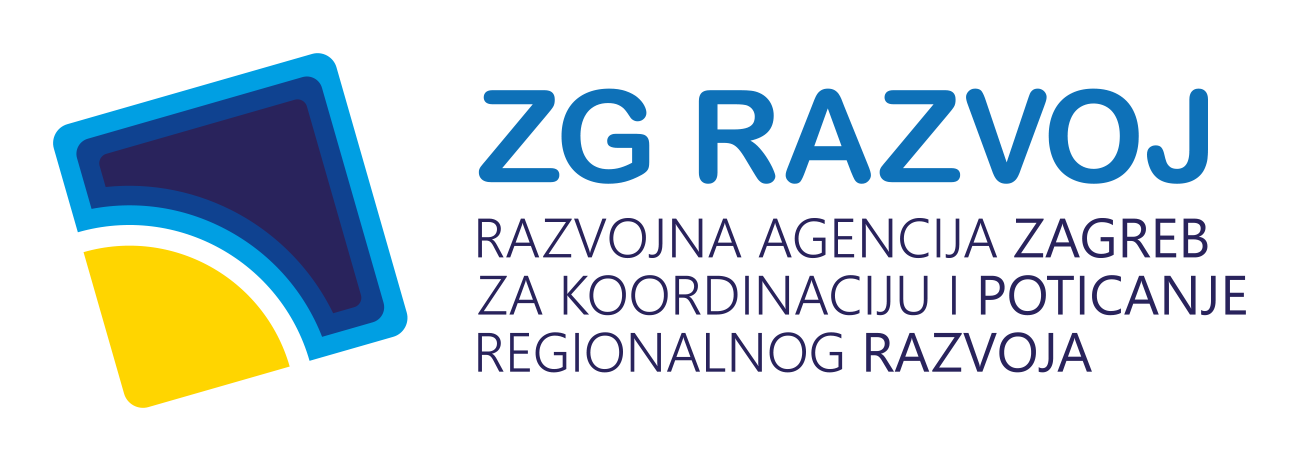 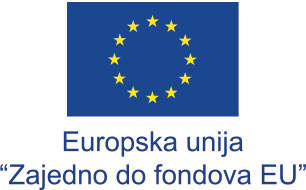 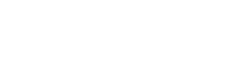 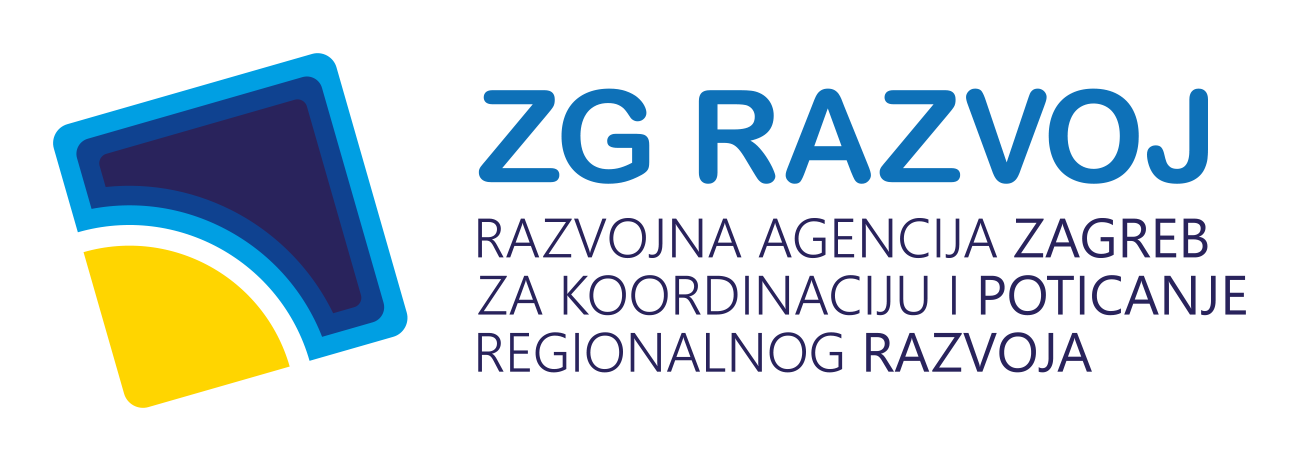 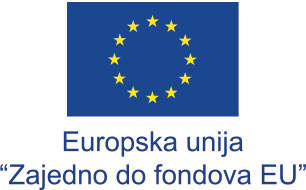 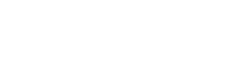 VFO 2021. – 2027.

OPKK 

projekti obnove i gradnje narodnih knjižnica, centara i domova kulture, muzeja i galerija te kazališta, glazbeno-scenskih i drugih prostora u svrhu ostvarenja preduvjeta za rast kako kulturne potrošnje tako i aktivne participacije stanovništva u kulturnom životu na cijelom teritoriju RH

nabava opreme, uključujući suvremenu IKT opremu i odgovarajuću programsku podršku (software) kojom se osigurava bolja dostupnost kulturnih sadržaja, potpuna i pravodobna uključenost kulturnih ustanova i organizacija u procese digitalne transformacije te ostvaruju preduvjeti za unaprjeđenje postojećih i uspostavljanje novih, inovativnih usluga u kulturi
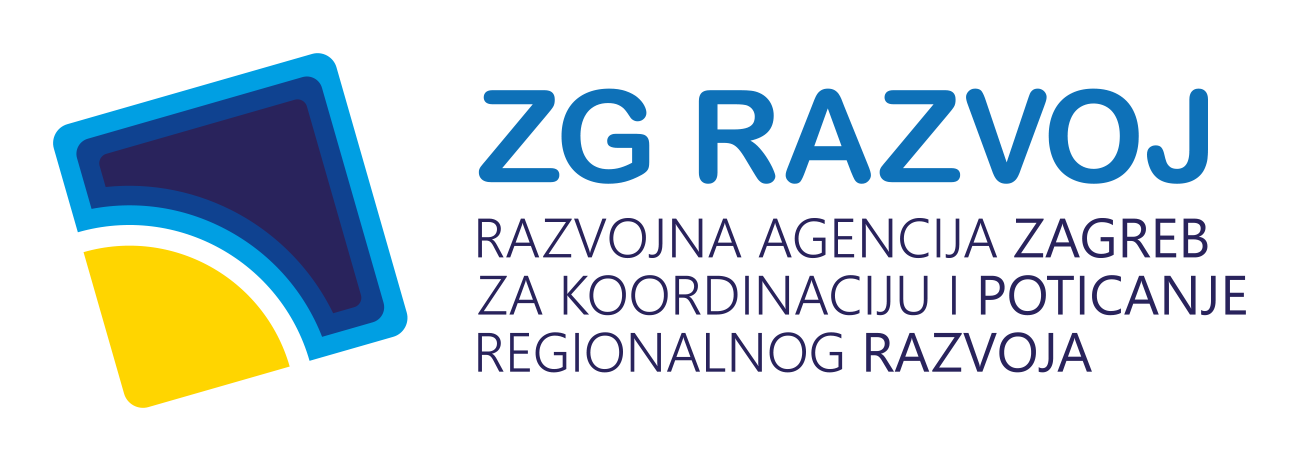 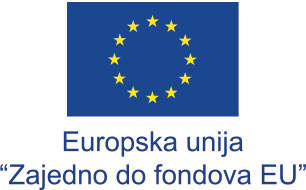 civilno - javne inicijative reaktivacije (obnova i opremanje) neadekvatno korištenih ili neiskorištenih javnih objekata namijenjenih polivalentnim društvenim i kulturnim aktivnostima u kojima se ostvaruje socijalna integracija

priprema studijske dokumentacije (analize i strateški dokumenti potrebni za održivo upravljanje, komunikacijske strategije, studije, dokumentacija za javnu nabavu, itd.) i projektne dokumentacije (istraživanja i elaborati, idejno rješenje, glavni i izvedbeni projekt, itd.) za obnovu/gradnju kulturne infrastrukture

Ulaganja u gradnju, rekonstrukciju i opremanje kulturne infrastrukture bit će usmjerena na održive projekte koji doprinose društvenom razvoju. Takvim ulaganjima osigurat će se preduvjeti za razvoj i unapređenje usluga kojima se proširuju temeljni sadržaji i jača društvena uloga kulturnih ustanova i organizacija (npr. razvoj digitalnih sadržaja i usluga, inkluzivni programi za ranjive skupine, edukativne radionice povezane sa stjecanjem ključnih kompetencija itd.). Kako bi se omogućio lakši pristup kulturnim, umjetničkim i povezanim društvenim sadržajima za sve građane, posebno će se poticati aktivnosti uklanjanja arhitektonskih barijera i prilagodbe kulturnih i umjetničkih sadržaja za osobe s invaliditetom. Navedeno uključuje građevinske radove, nabavu opreme i druge aktivnosti koje omogućavaju uspostavu pristupačnih i prilagođenih usluga u kulturi
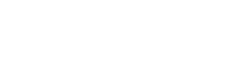 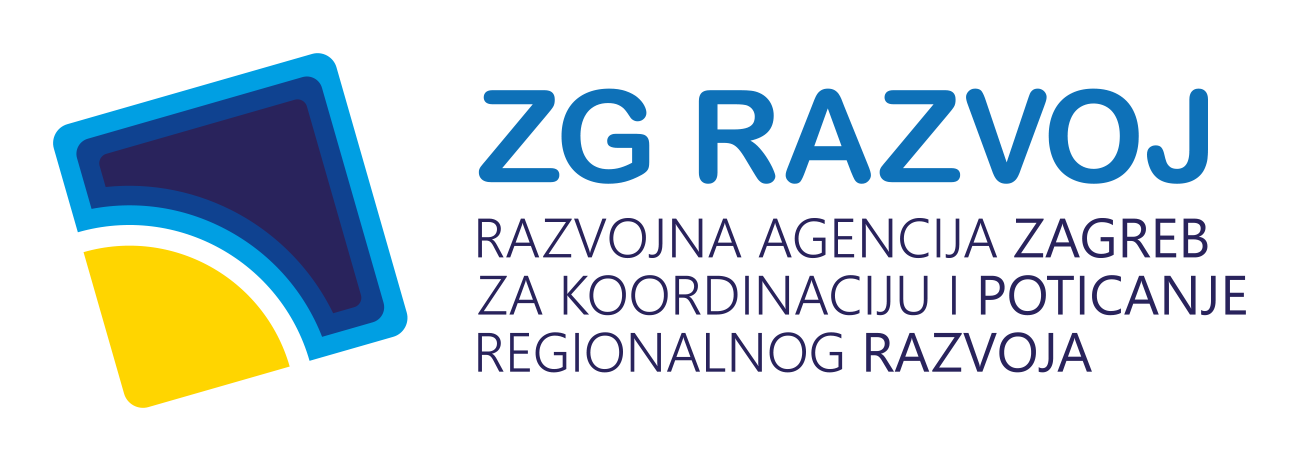 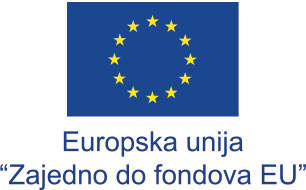 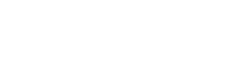 Uz aktivnosti kojima se ostvaruje društvena korist potrebno je poticati i aktivnosti usmjerene na poboljšanje financijske održivosti kulturne infrastrukture odnosno stvaranje preduvjeta za razvoj usluga kojima se potiče diversifikacija prihoda i veće oslanjanje kulturnih ustanova i organizacija na vlastite prihode. 

Program energetske obnove zgrada sa statusom kulturnog dobra
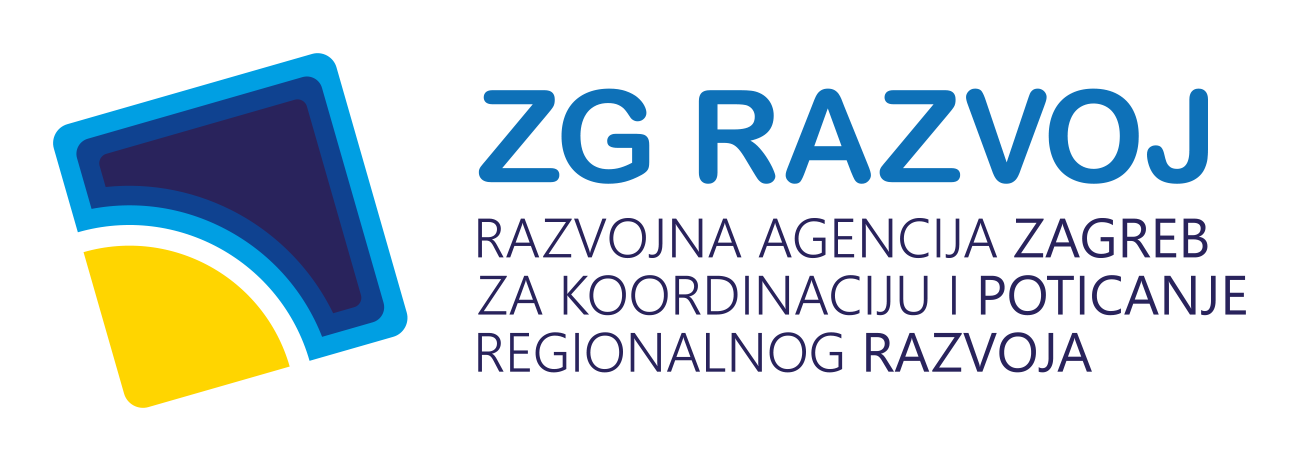 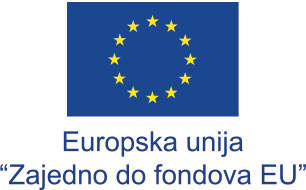 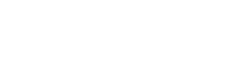 OPULJP

Participativne aktivnosti u kulturi i umjetnosti, unaprjeđenje postojećih i/ili uspostavljanje novih inkluzivnih usluga ustanova u kulturi kojima se osigurava dostupnost sadržaja pripadnicima ranjivih skupina, usluga narodnih knjižnica kojima se osigurava bolja dostupnost knjige i razvijaju ključne kompetencije, edukativne aktivnosti jačanja medijske pismenosti za pripadnike ranjivih skupina, aktivnosti podizanja javne svijesti i javne kampanje promocije važnosti medijske pismenosti 

Mjere kojima se omogućava uklanjanje barijera koje priječe pristup i sudjelovanje u kulturi i umjetnosti osoba s invaliditetom, uključujući fizički pristup, kao i razvoj novih usluga kulturnih institucija
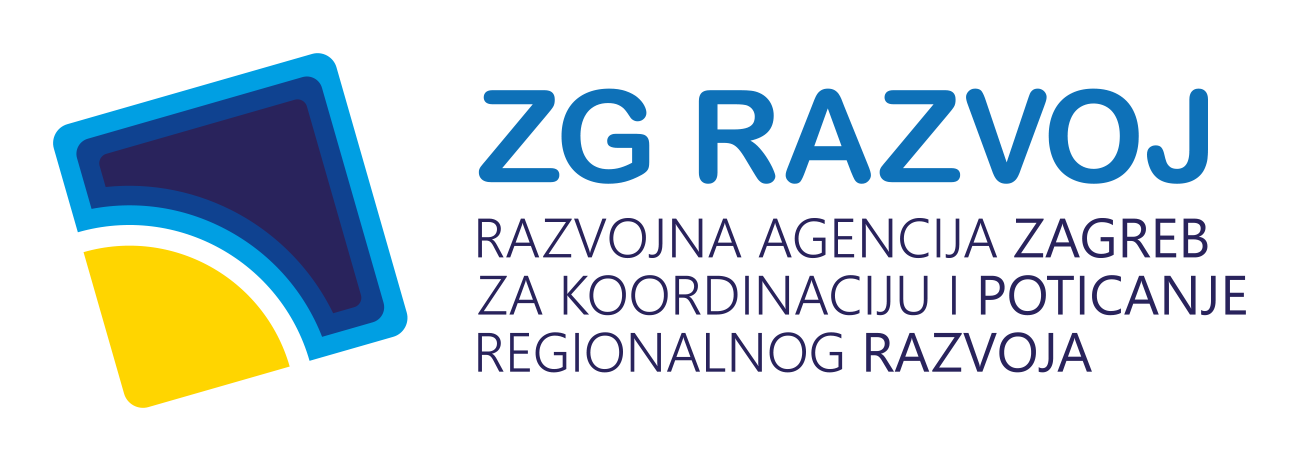 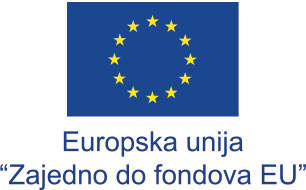 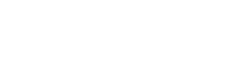 ITP


Aktivnosti koje vode do stvaranja, očuvanja i upravljanja zelenom infrastrukturom u urbanim područjima, uključujući brownfield, sanaciju i revitalizaciju kontaminiranih i zapuštenih područja za nove društvene, gospodarske, kulturne i sportske aktivnosti  ako se provode na razini susjedstva ili četvrti

Očuvanje, obnova, revitalizacija i prezentacija kulturne baštine (materijalne i nematerijalne kulturne baštine) i prirodne baštine 

Prenamjena povijesne i kulturne baštine u prostor za kulturne aktivnosti i obrazovanje, društveno miješanje, interakciju i dijalog
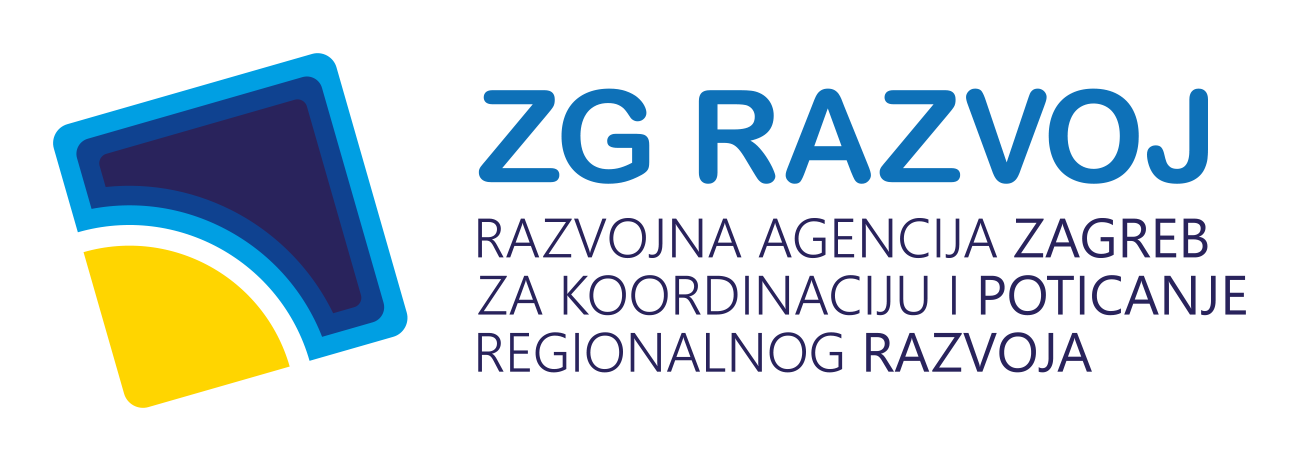 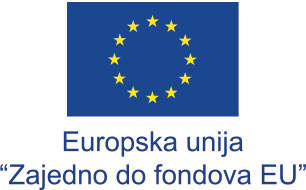 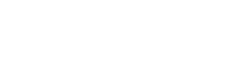 Ulaganje u postojeće i otvaranje novih muzeja, posjetiteljskih centara s ciljem interpretacije kulturne baštine, uključujući i gastronomsku i enološku ponudu

Ulaganje u postojeće i otvaranje novih muzeja i druge infrastrukture u kulturi kao što su npr. arheološki parkovi, interpretacijski centri, prezentacijsko edukacijske centre  i sl. (dogradnja i uređenje kazališta, galerija, otvorenih pozornica i sl.), uključujući i gastronomsku i enološku ponudu
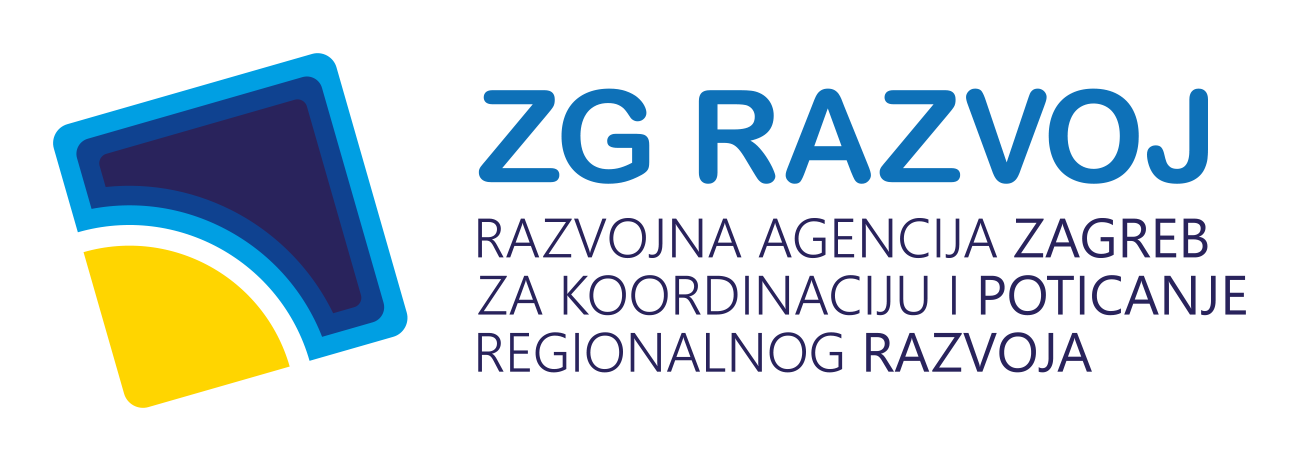 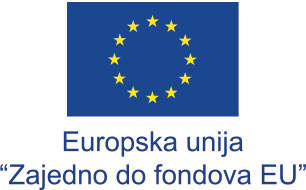